Financial analyst reports’ reliability and liability: compliance with international regulationsOlga Denti, University of Cagliari, Italy
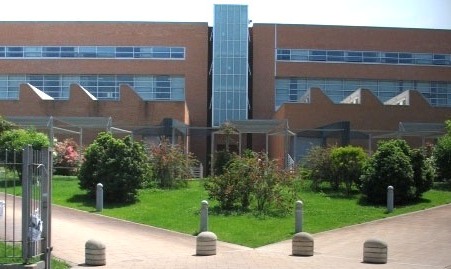 ALAPP Conference 5-7 November 2015
Language, discourse and action in professional practice
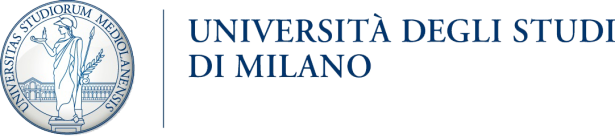 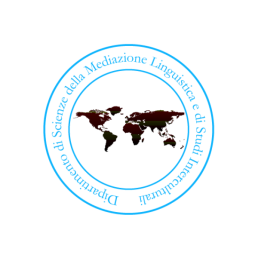 Financial analyst reports’ reliability and liability: compliance with international regulations
Literature & Methodology 
Data
Financial Analysts: Professional Requirements in the US and abroad
Linguistic Analysis
Conclusions & Further Research
Literature & Methodology
DA & Genre A – Bhatia (1993, 2002, 2008, 2010),  Bamford (2005), Facchinetti (1992), Garzone (2001), Garzone (2004), Gee (2005), Gotti (2005),  Lemke (2003), Palmer (1986), Swales (1990, 2004)
Corpus Analysis – Baker (2006), Baket et al. (2008), Biber et al. (2007), Facchinetti (2007), Partington (1998), Partington et al. (2004), Sinclair (1991, 2004) 
Behavioral Finance – Clarke et al. (2006),  Kanheman/Tversky (1979), Mikhail et al. (2007), Miller (2009),  Piras/Denti/Cervellati (2012)
Financial Discourse – Del Lungo Camiciotti (1998)
Legal Discourse – Denti/Giordano (2010), Hunt (2002),  Wagner et al. (2006), Williams (2004, 2006)
[Speaker Notes: This paper is part of an ongoing research on analyst reports from an interdisciplinary perspective. The approach to this research includes …
In particular, Bhatia’s applied genre-analytical model has been applied to examine the legal aspects of the reports from several perspectives. Therefore, the textual investigation has focused on the formal and functional features of the disclaimers, both embedded and more broadly specified at the end of the documents.
Thus, they have been studied as a genre specific of social, institutional and professional settings, where financial and legal discourse intermingle, and as social practice, concentrating more on the communicative purpose of the texts.]
Data
Goldman Sachs, Moody’s, S&P, Fitch
S&Ps Research and RatingsDirect (S&P R, S&P RD)
Goldman Sachs Equity Strategy (GS MMR)
Goldman Sachs Global Economics Weekly  (GS GEW)
Goldman Sachs Beige Books (GS BB)
Goldman Sachs Kick Starts (GS KS)
Goldman Sachs Tradswinds (GS TW)
Moody’s Credit Analysis (M CA)
[Speaker Notes: Financial analyst reports are the main sources of financial markets’ public information. They give account of the economic and financial situation of a certain company, institution or country in a certain period, providing information, evaluations and recommendations.
From previous research, we have been able to observe that analysts employ linguistic strategies to mitigate or enhance certain events, to either reveal or conceal the market sentiment, to orientate investors, trying to  identify behavioral biases (mainly represented by cognitive dissonances). 
In particular, I have analysed reports by GS, an international bank, and M, S&P and F that are rating agencies.]
Financial Analysts
Financial analysts’ functions:
They operate at a pivotal point of social exchange
They span the boundary between those who need capital and those who have it
Business writing as a social effect
Numeric data & rhetorical language – building credibility and trust, authoritativeness & reliability
[Speaker Notes: Markets are social institutions and, as such, they are the result of conscious deductive processes of human reason.  Rationality is then a basic tool of consciousness and correct information is the basic ingredient.
In this framework, financial analysts operate at a pivotal point of social exchange, attempting to transform intellectual capital into economic capital. However, as security prices are infamous for their unpredictability, they cannot guarantee that their recommendations, if followed, will result in capital appreciation.
They span the boundary between those who need capital and those who have it, reducing the perception that investors have of uncertainty.
In this context, therefore, business writing has a social effect and, for this reason, should be carried out by people able to understand the ethical and economic implications.
The analyst work is based on information in income statements v balance sheets, management provided v gathered independently, audited v unaudited, from conference calls.
The reports therefore contain both numeral data and rhetorical language which helps build responsibility and trustworthiness, credibility and trust, authoritativeness and reliability.]
Analysts’ reliability
high professional education with an economic, business or financial background, analytical and numerical competences; 
compliance with high standards in professional requirements (e.g., the Code of Ethics and the Standards of Professional Conduct in the US);
compliance with the EU Commission Directive 2003/125/3 of 22 December 2003 (i.e., the fair presentation of investment recommendations and the disclosure of conflicts of interest), implementing Directive 2003/6/EC of the European Parliament and of the Council of 28 January 2003 on insider trading and market manipulation
[Speaker Notes: Analysts forge themselves to be the kind of person one would trust (personal, professional, ethical) . They tend to act, think and write in a reliable manner.
Their reliability depends on their  …
Analysts can be certified analysts from the chartered Financial analyst institute, not certified, certified by the bank/rating agency they work for
They have to comply w high standards in professional requirements , for example the code of ethics & the standards of professional conduct in the us, the EU Directive 2003/125/EC, which entail to act with integrity, competence, diligence, respect, and ethics towards the public, their clients and their interests, abiding by the rules of capital markets]
EU Directive 2003/125/EC
Preamble (12 points)
Chapter I 
Article 1 – Definitions; 
Chapter II 
Art. 2 – Identity of producers of recommendations; 
Art. 3 – General standard for fair presentation of recommendations; 
Art. 4 – Additional obligations in relation to fair presentation of recommendations; 
Article 5 – General standard for disclosure of interests and conflicts of interest;
Article 6 – Additional obligations in relation to disclosure of interests or conflicts of interest; 
Chapter III 
Article 7 – Identity of disseminators of recommendations; 
Article 8 – General standard for dissemination of recommendations; 
Article 9 – Additional obligations for investment firms and credit institutions; 
Chapter IV 
Article 10 – Transpositions; 
Art. 11 – Entry into force; 
Art. 12 – Addressees.
Preamble
1) Harmonized standards for the fair, clear & accurate presentation of information & disclosure of interests & conflicts of interests to be complied with by persons producing or disseminating information recommending or suggesting an investment strategy, intended for distribution channels or for the public. In particular, market integrity requires high standards of fairness, probity and transparency when information recommending or suggesting an investment strategy is presented.
[Speaker Notes: Identification of knowledge of the law and abidance, of the people involved, both the addressees and the addressers,]
Examples
SEC, Regulation Analyst Certification, FINRA, international laws applicable to the countries where the company operates, Financial Services Authority, the regional Investment Review Committee 
“United Kingdom: Persons who would be categorized as retail clients in the United Kingdom, as such term is defined in the rules of the Financial Services Authority, should read this research…” 
“European Union: Disclosure information in relation to Article 4(1) (d) and Article 6 (2) of the European Union Directive 2003/126/EC” (GS BB)
[Speaker Notes: Members and affiliates must understand and comply with all applicable laws, rules, and regulations of any government, regulatory organization, licensing agency, or professional association governing their professional activities. Additional disclosures required under the laws and regulations of jurisdictions other than the United States)]
On the same issues, Chapter 1, Article 1
Definitions:
Investment firm
Credit institution
Recommendation: “research or other information recommending or suggesting an investment strategy, explicitly or implicitly, concerning one or several financial instruments or the issuers of financial instruments, including any opinion as to the present or future value or price of such instruments, intended for distribution channels or for the public”
Research
Relevant person: “an independent analyst, an investment firm, a credit institution, any related legal person, any other relevant person whose main business is to produce recommendations, or a natural person working for them under a contract of employment or otherwise” -> reasonable care
Issuer
Distribution channels
Appropriate regulation
Chapter 2, Article 2
Identity of producers of recommendations & disclosure
“Member States shall ensure that there is appropriate regulation  in place to ensure that any recommendation discloses clearly and prominently the identity of the person responsible for its production”  both individual & legal
Non-written recommendations -> directly & easily accessed by people 
Non application to journalists
In particular,
2) Explicit & implicit recommendations: “This research is not an offer to sell or the solicitation of an offer to buy any security in any jurisdiction where such an offer would be illegal” (GS BB)
3) Personal recommendations not likely to become publicly available – not to be included: “Standard & Poor's has established policies and procedures to maintain the confidentiality of non-public information received during the ratings process.” (S&P RD)
4) Investment recommendations as basis for investment decisions -> produced & disseminated with high standards of care (…) to avoid misleading market participants
5) Disclosure of Identity + conduct of the producer of investment recommendations &  of the competent authority + 8) of the disseminator of recommendations, conduct & extent of alteration  
6) Clear & accurate recommendations
7) Own interests or conflicts of interest of persons recommending may influence choice. To ensure the objectivity & reliability of information -> appropriate disclosures
“Analytic services provided by Standard & Poor's Ratings Services are the result of separate activities designed to preserve the independence and objectivity of ratings opinions” (S&P RD)”
Disclosure of Conflicts: CH. II, Art. 6 (2)
“Member States shall require disclosure in general terms, of the effective organisational and administrative arrangements set up with the investment firm or the credit institution for the prevention and avoidance of conflicts of interest with respect to recommendations, including information barriers”.
Disclosures of Interest - AMP LIMITED: AMP: Goldman Sachs JBWere and/or its affiliates have received /  expect to receive or intend to seek compensation for financial and advisory services from the company, its parent, or its wholly owned or majority owned subsidiary (during the past 12 months / in the next 3 months) (GS MMR)
[Speaker Notes: Disclosure of Conflicts. ONE OF THE HOTTEST ISSUES REGARDS CONFLICTS OF INTEREST AND COMPENSATION IN PARTICULAR. WHEN THEY MAY ARISE, THEY MUST BE DISCLOSED IN A CLEAR AND EFFECTIVE WAY, IN PLAIN LANGUAGE
	IN THE CORPUS, MOODY’S AND S&P EMPLOY MORE EXPRESSIONS TYPICAL OF LEGAL DISCOURSE THAN GS]
9)Posting on websites (reference to other directives)
10) Opinions by credit rating agencies are not considered as recommendations -> adoption of internal policies & procedures
11) Freedom of the press & freedom of expression in the media
12) The European Securities Committee
Chapter II, Article 3, b.
“All information contained herein is obtained by MOODY’S from sources believed by it to be accurate and reliable. Because of the possibility of human or mechanical error as well as other factors, however, such information is provided “as is” without warranty of any kind and MOODY’S, in particular, makes no representation or warranty, express or implied, as to the accuracy, timeliness, completeness, merchantability or fitness for any particular purpose of any such information” (Moody’s Annual Report)
Suitability: Preamble, Art. 4, Ch. II
“It does not constitute a personal recommendation or take into account the particular investment objectives, financial situations, or needs of individual clients. Clients should consider whether any advice or recommendation in this research is suitable for their particular circumstances and, if appropriate, seek professional advice, including tax advice.” (GS BB)
“Derivatives research is not suitable for retail clients (…) options involve risk and are not suitable for all investors” (GS GEW)
“We seek to update our research as appropriate”  (GS GEW)
[Speaker Notes: DUTIES TO CLIENTS. a duty of loyalty to their clients and must act with reasonable care and exercise prudent judgment AND UPDATE INFORMATION
a
BEFORE MAKING ANY RECOMMENDATIONS, ANALYSTS NEED TO KNOW THEIR CLIENTS’ PROPENSITIES, THEIR FINANCIAL CONSTRAINTS, THE SUITABILITY OF THE INVESTMENT FOR THEM]
Analyst Reports' Liability
Reg AC: “I, Chris Pidcock, hereby certify that all of the views expressed in this report accurately reflect my personal views about the subject company or companies and its or their securities. I also certify that no part of my compensation was, is, or will be, directly or indirectly, related to specific recommendations or views expressed in this report.” (BB, MMR GS)
“Investment results are the responsibility of the individual investor.” (BB GS)
“S&P, its affiliates and its third party licensors do not guarantee the accuracy, adequacy, completeness or availability of any information and is not responsible for any errors or omissions or for the results obtained from the use of such information” (S&P RD)
[Speaker Notes: THE FRAMEWORK OF ANALYSTS’ LIABILITY IN THE TEXT DEPENDS ON:
THE REGULATION ANALYST CERTIFICATION (BY THE SEC)
THE  CLAIM THAT THE REPORT IS FOR THE COMPANY’S CLIENTS ONLY
AND A MYRIAD OF EXPRESSIONS MAKING REFERENCE TO THEIR RESPONSIBILITY AND LIABILITY, AS IN THE FOLLOWING EXAMPLES.
HOWEVER, MOST OF THE TIMES, THIS RESPONSIBILITY IS ATTRIBUTED TO THE INVESTOR, CAREFULLY DEFINED]
“Under no circumstances shall MOODY’S have any liability to any person or entity for (a) any loss or damage in whole or in part caused by, resulting from, or relating to, any error (negligent or otherwise) or other circumstance or contingency within or outside the control of MOODY’S or any of its directors, officers, employees or agents in connection with the procurement, collection, compilation, analysis, interpretation, communication, publication or delivery of any such information, or (b) any direct, indirect, special, consequential, compensatory or incidental damages whatsoever (including without limitation, lost profits),”
[Speaker Notes: With the specification of everything herein included]
Linguistic devices
Legalese (herein, hereof, hereby); 
Use of three-part lists (or longer); 
Use of legal linguistic devices such as any, any and all, including but not limited to, express or implied; 
Use of pronouns v the name of the company; 
Use of modal verbs (may, should/should not, could, would, will, shall); simple present v will/shall + infinitive
Conclusions
Analysts as reliable people -> use of linguistic strategies to comply with rules and regulations and to manage their client relationships
Differences between the US and the EU: 
approach & focus, 
identification of the analyst, 
availability to the public
Further Research
[Speaker Notes: Analysts employ linguistic strategies on the one hand to meet the requirements under the laws and regulations of jurisdictions they have to comply with, and, on the other hand, to manage their client relationships.]
Financial analyst reports’ reliability and liability: compliance with international regulations
THANK YOU VERY MUCH!!!
Olga Denti
University of Cagliari
odenti@unica.it
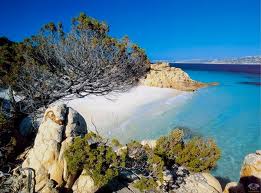